Heavenly Father,Thank you for our love of learning Thank you for our friends, family and communityThank you for our teachers near and far Help us to be resilient and respectfulHelp us to be resourceful and responsibleHelp us to be reciprocal and reflective May our school be a happy place and prepare us to flyFor Jesus' sake, Amen.
Newchurch Prayer
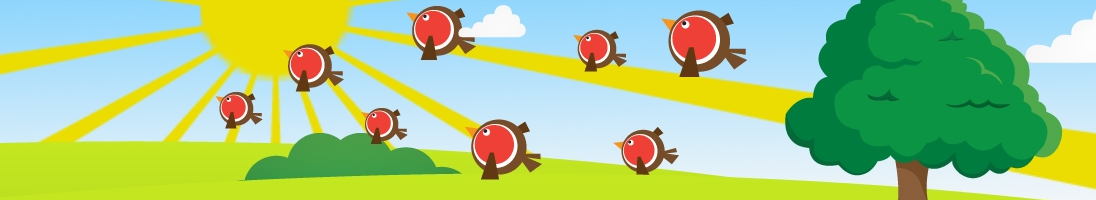